اصول تشريع الوصيةالاربعاء 2020/3/25
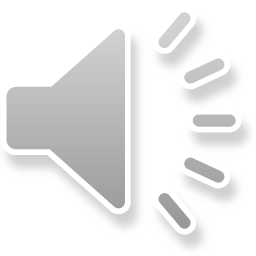 الاساس الشرعي والقانوني للقول بصحة الوصية
القرآن الكريم 
السنة النبوية
الاجماع 
المعقول
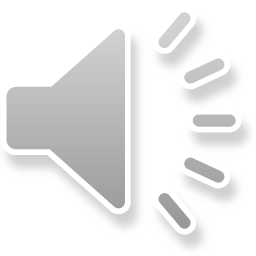 2
1.القرآن الكريم
وردت العديد من الايات القرآنية التي تؤكد على شرعية الوصية
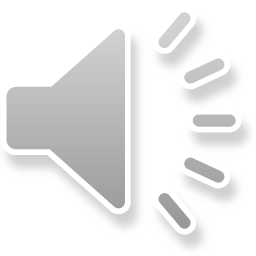 كُتِبَ عَلَيْكُمْ إِذَا حَضَرَ أَحَدَكُمُ الْمَوْتُ إِن تَرَكَ خَيْراً الْوَصِيَّةُ لِلْوَالِدَيْنِ وَالأقْرَبِينَ بِالْمَعْرُوفِ حَقّاً عَلَى الْمُتَّقِينَ 
البقرة الاية 180
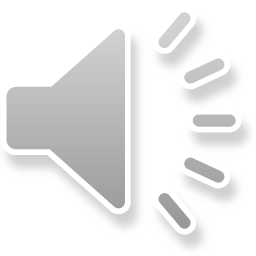 4
يِا أَيُّهَا الَّذِينَ آمَنُواْ شَهَادَةُ بَيْنِكُمْ إِذَا حَضَرَ أَحَدَكُمُ الْمَوْتُ حِينَ الْوَصِيَّةِ اثْنَانِ ذَوَا عَدْلٍ مِّنكُمْ أَوْ آخَرَانِ مِنْ غَيْرِكُم
المائدة الاية 106
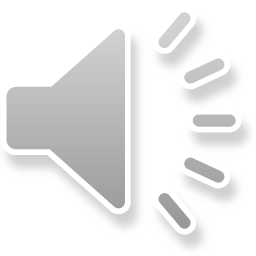 5
إِن كَانَ لَهُ إِخْوَةٌ فَلأُمِّهِ السُّدُسُ مِن بَعْدِ وَصِيَّةٍ يُوصِي بِهَا أَوْ دَيْنٍ
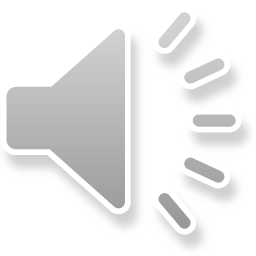 6
الاصل التشريعي الثاني
السنة النبوية 
المتمثلة باحاديث النبي محمد
صلى الله عليه واله
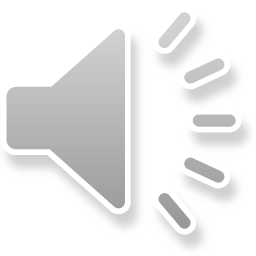 7
THANKS!
ANY QUESTIONS?
You can find me at:
Google clasroom
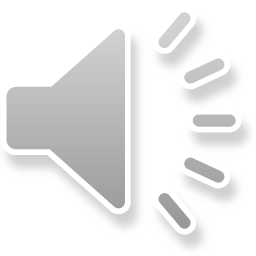 8